Na Mazowszu
Rok rzeki Wisły
Góra Zamkowa
Pierwszym punktem naszej wycieczki było wejście na Górę Zamkową w Wyszogrodzie, gdzie znajdują się pozostałości po dawnych bunkrach wojennych.
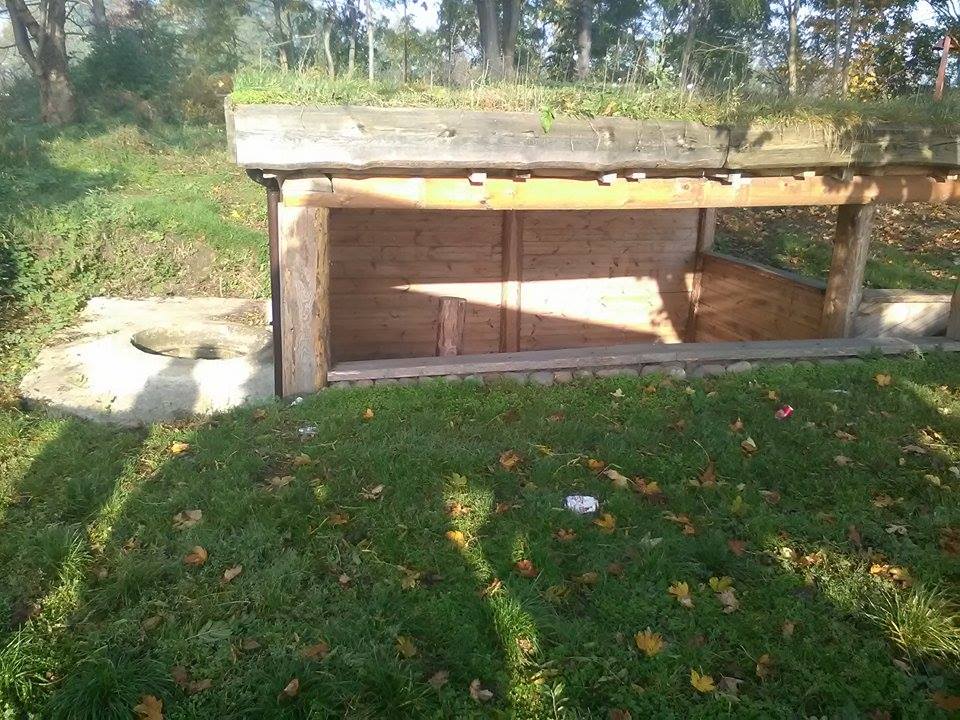 Muzeum Wisły
Kolejnym miejscem wycieczki stało się dla nas Muzeum Wisły, w którym widzieliśmy wiele ciekawych eksponatów.
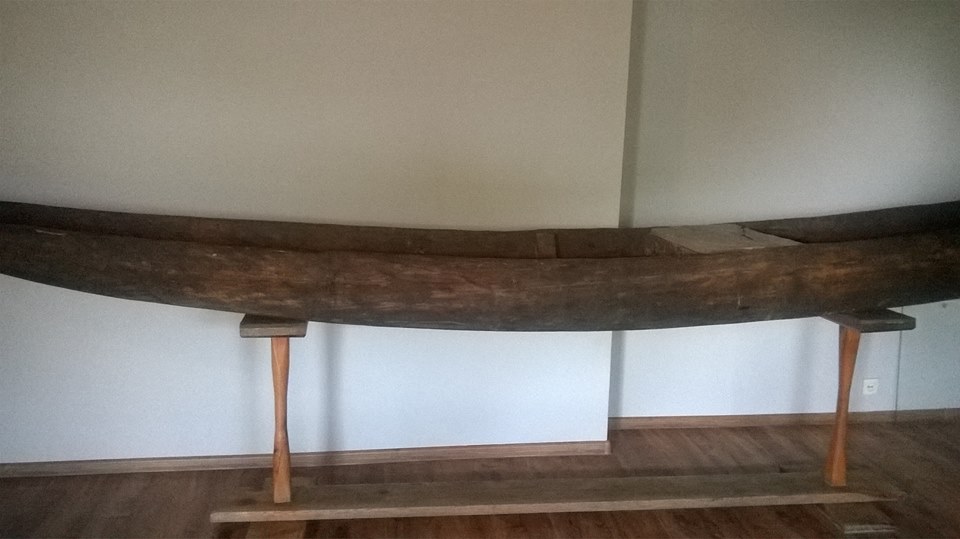 Łódka ręcznie rzeźbiona w pniu drzewa.
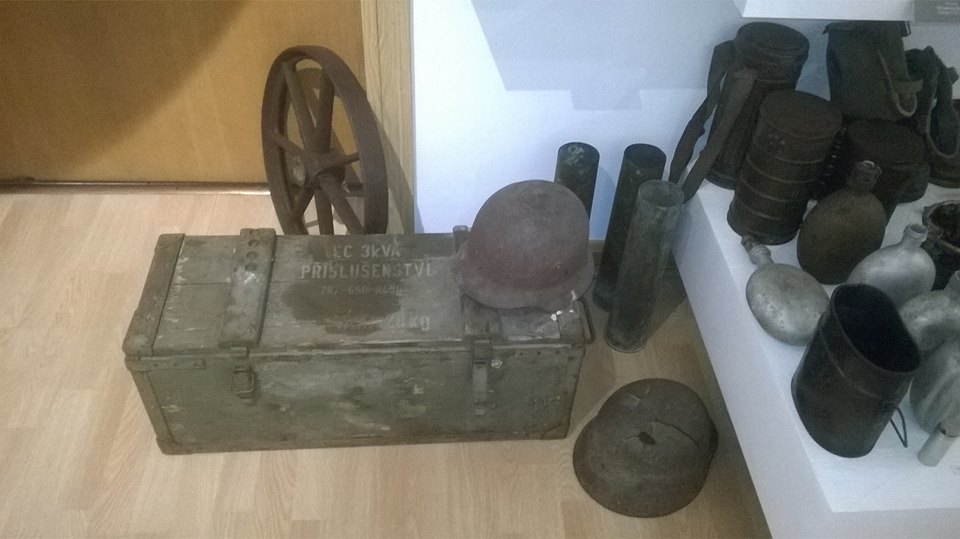 Wyposażenie żołnierzy niemieckich
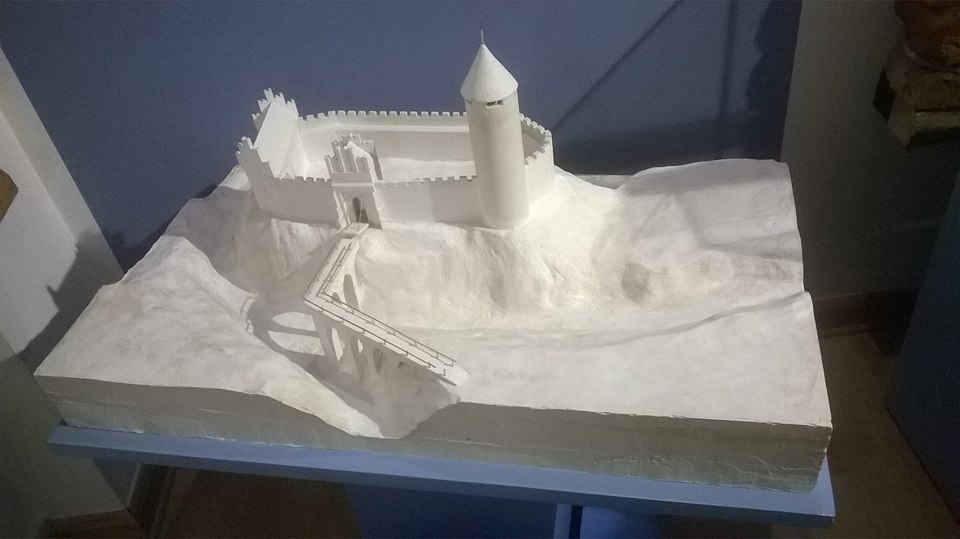 Makieta przedstawiająca domniemany wygląd zamku na górze
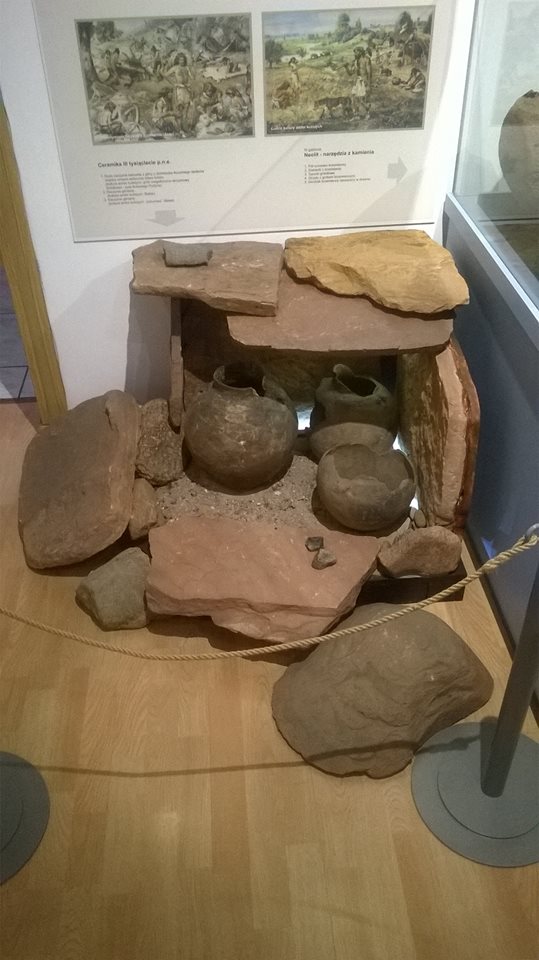 Ceramika z okresu neolitu z Gródkowa
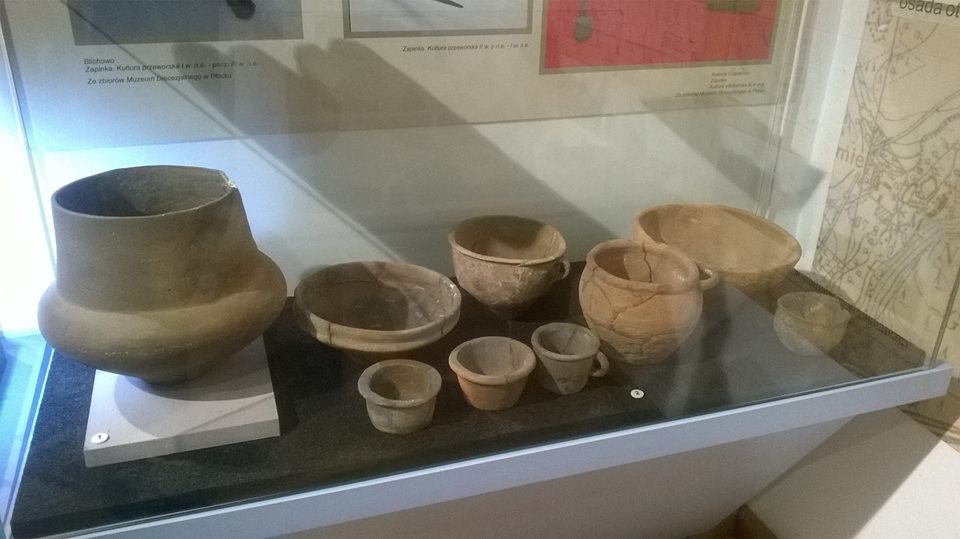 Gliniane popielnice z Miszewa Murowanego datowane na II/I wiek p.n.e
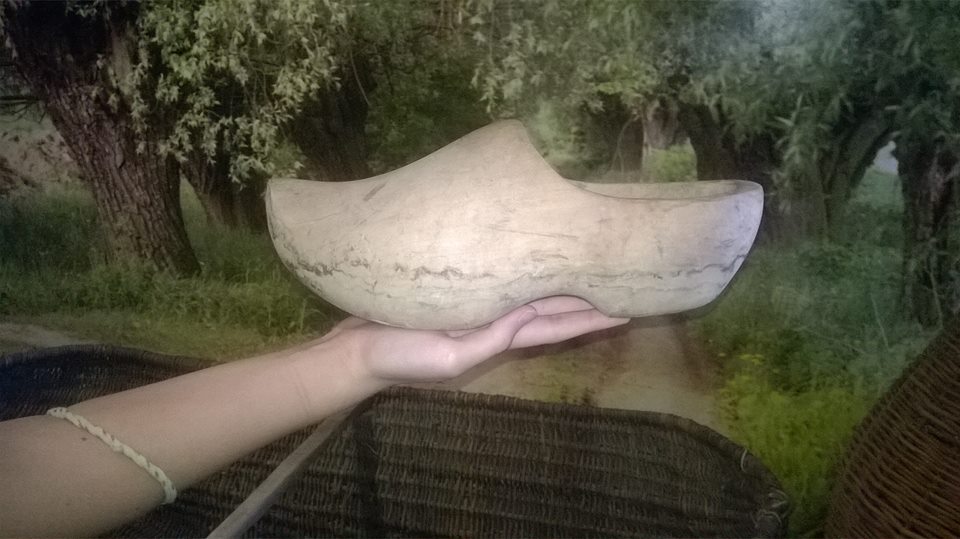 Męski but wyrzeźbiony z bardzo lekkiego drewna
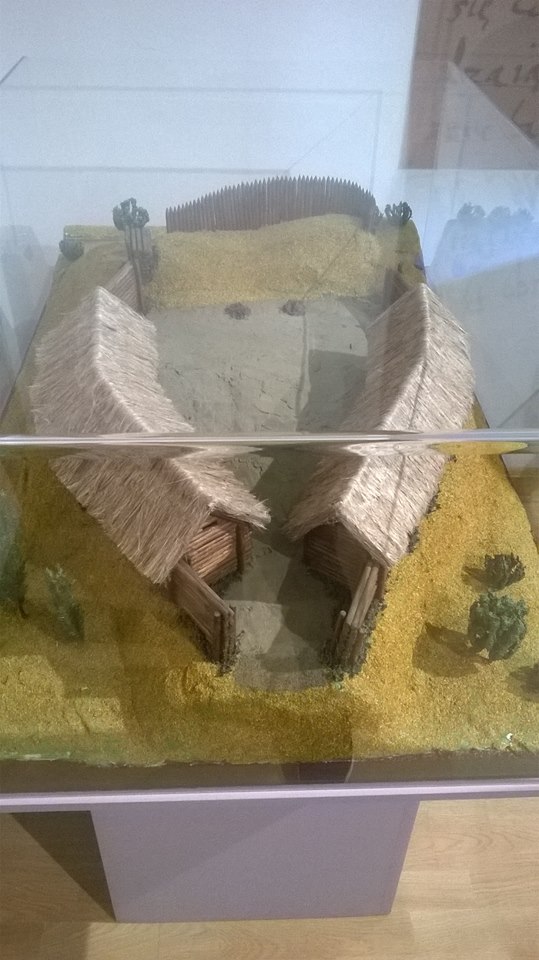 Makieta przedstawiająca nadwiślaną osadę
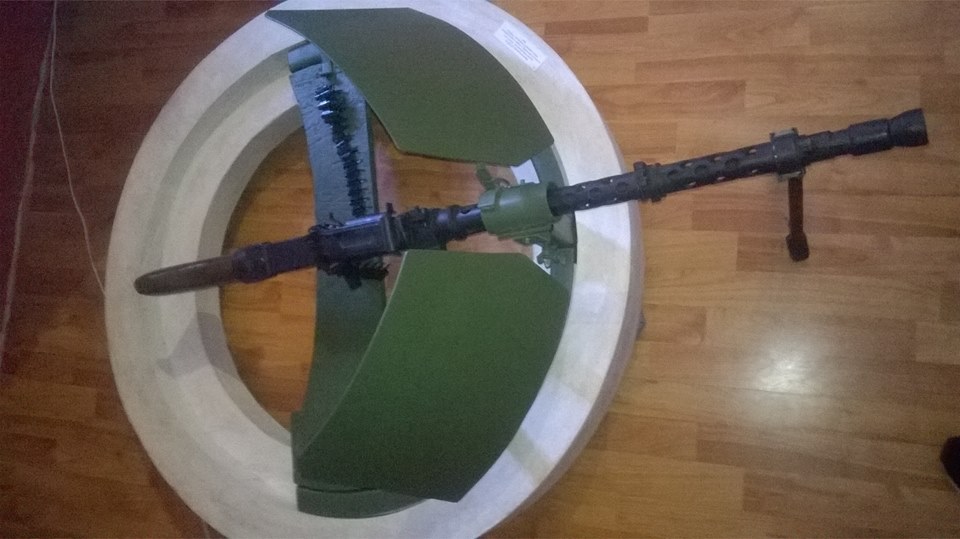 Broń wykonana na potrzeby walki z bunkrów
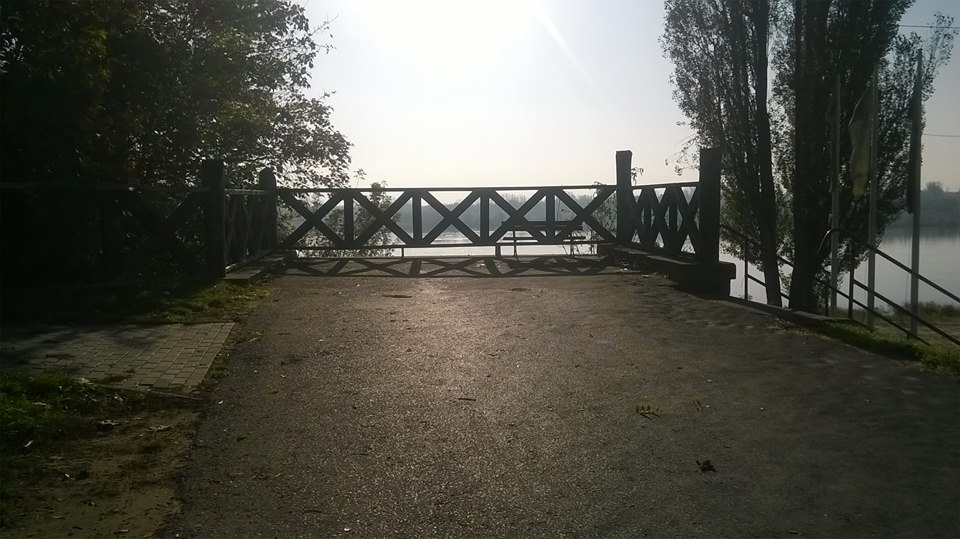 Most Drewniany - obiekt, z którym niewątpliwie kojarzy się Wyszogród
Kolejnym punktem wycieczki było odwiedzenie malowniczego Czerwińska
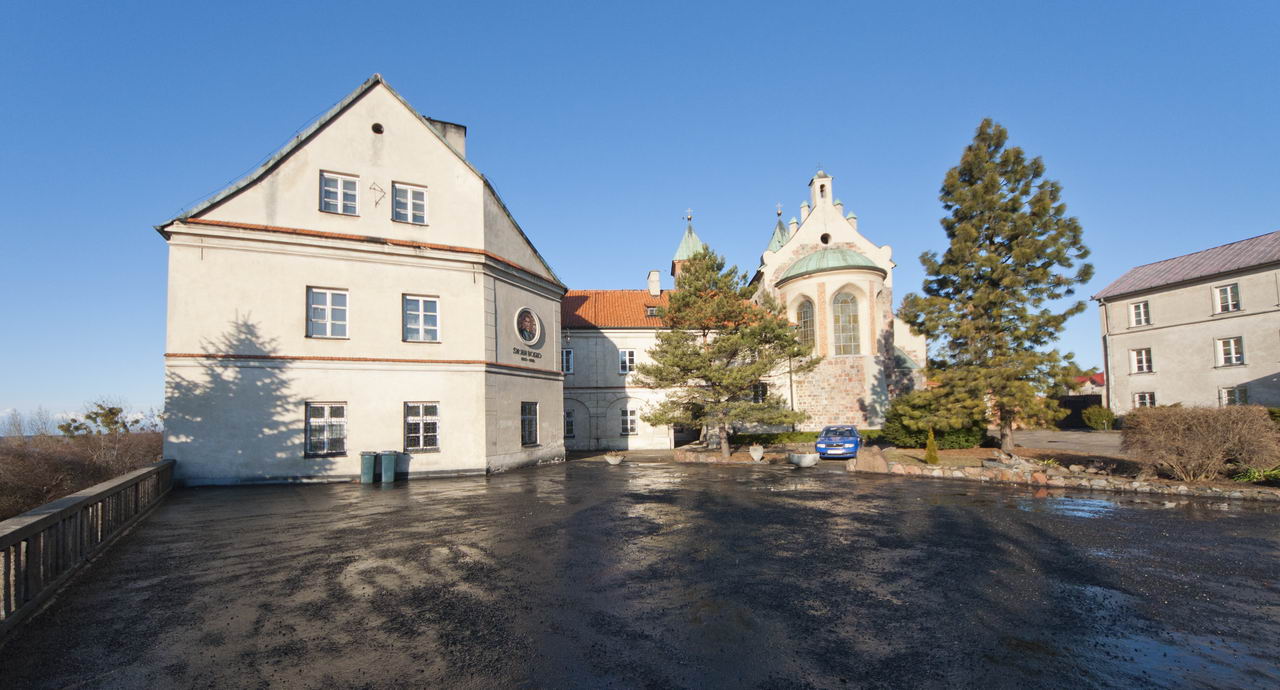 W bazylice romańskiej wysłuchaliśmy ciekawej historii tej budowli
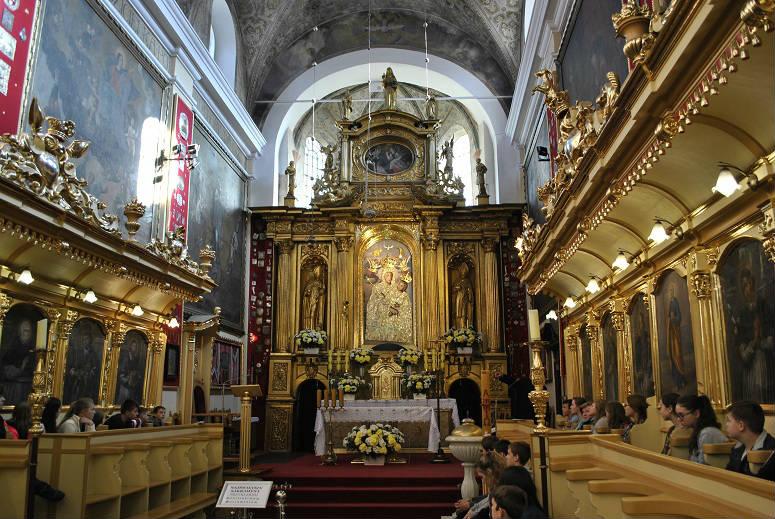 Obejrzeliśmy odsłaniający się obraz Matki Bożej Pocieszenia
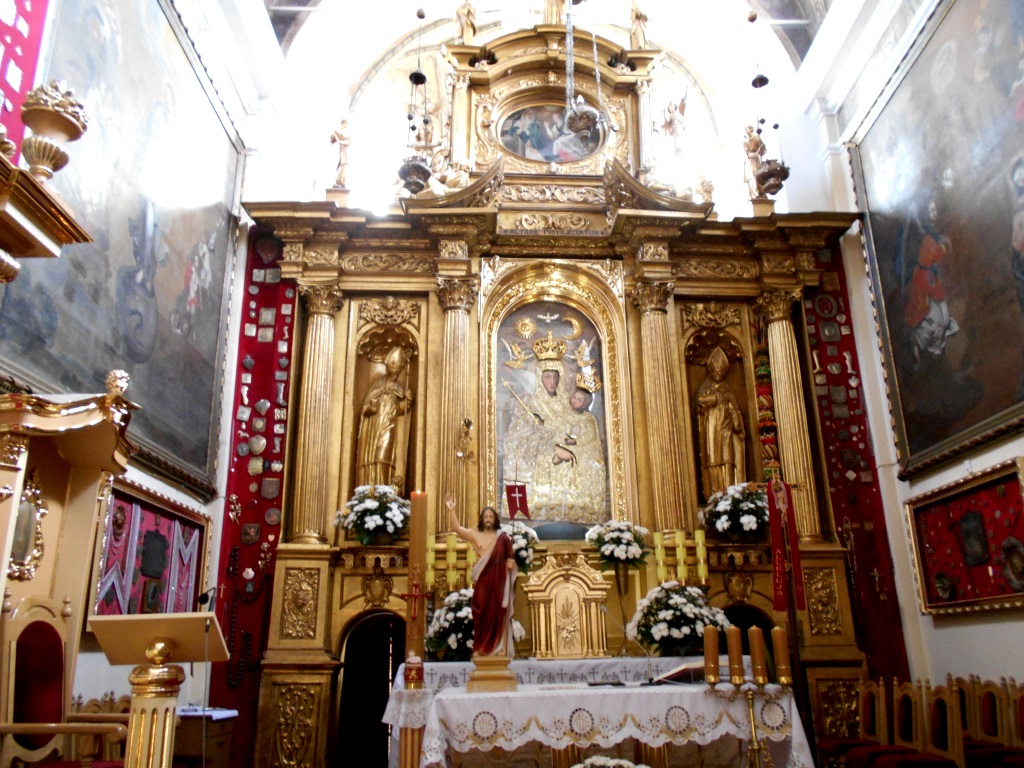 Przeszliśmy do muzeum znajdującego się w budynku klasztoru, aby obejrzeć przedmioty zebrane podczas wypraw misjonarskich
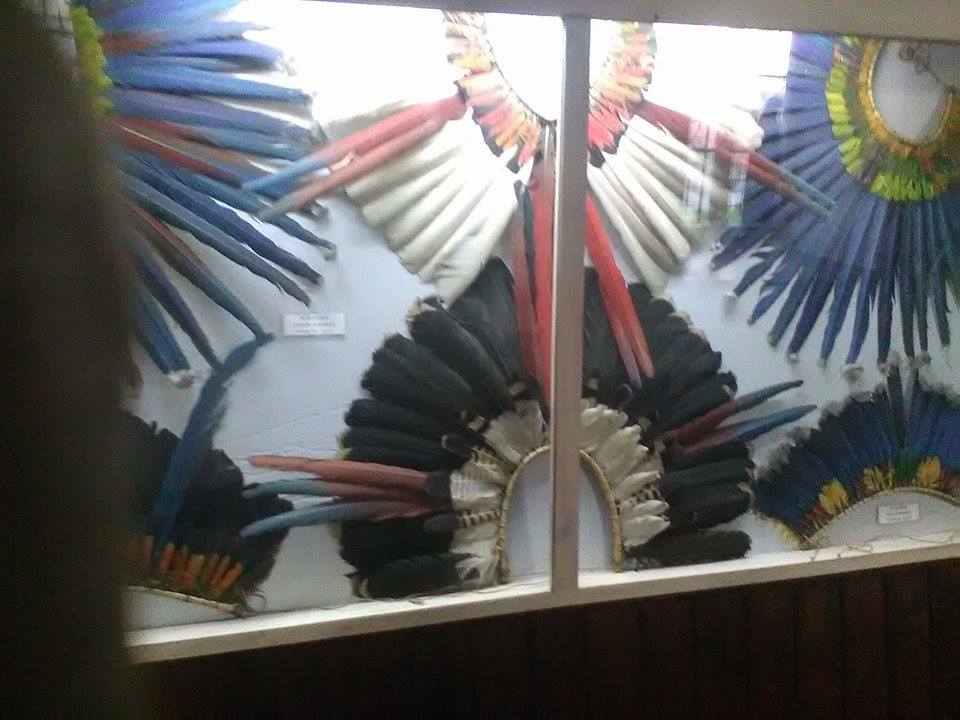 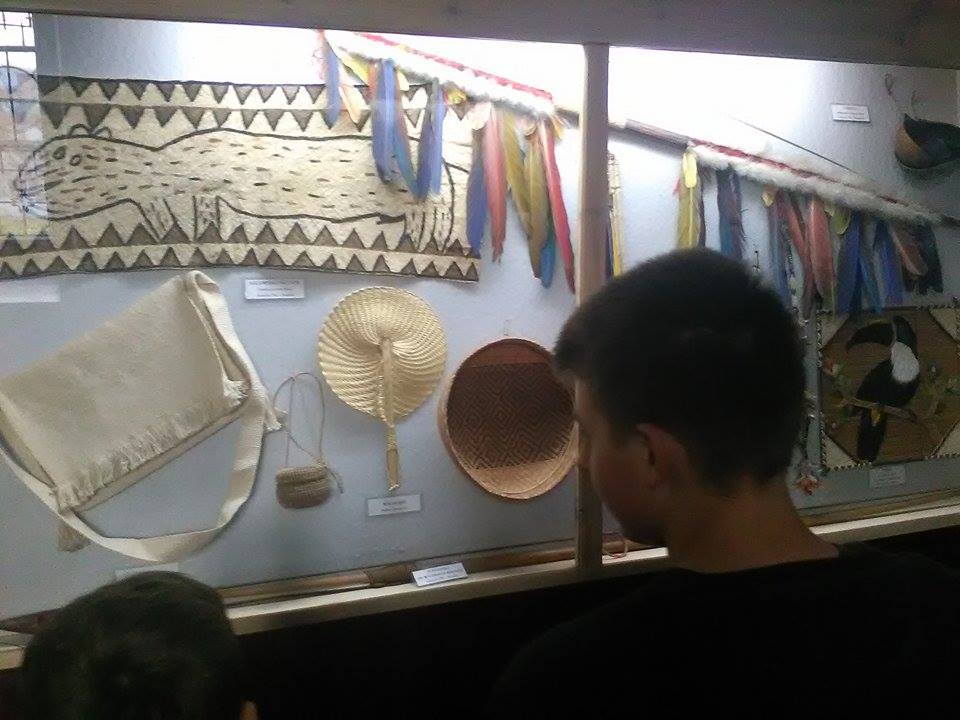 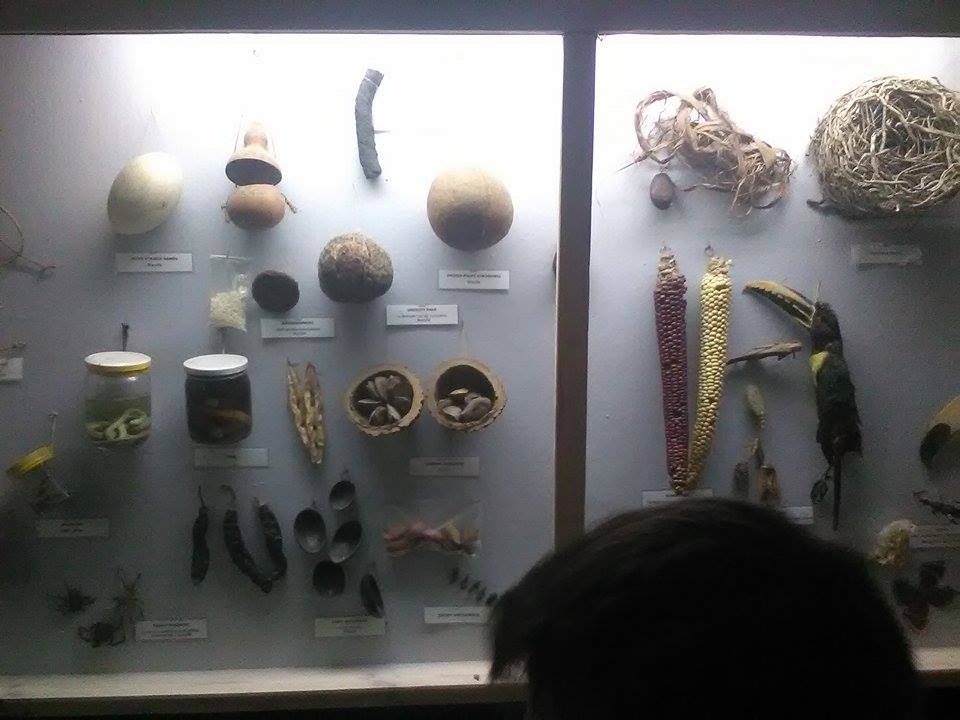 Twierdza Modlin
Ostatnim etapem naszej wycieczki było zwiedzenie części 217 hektarowego obszaru Modlina. 
     Kolejno zwiedzaliśmy:
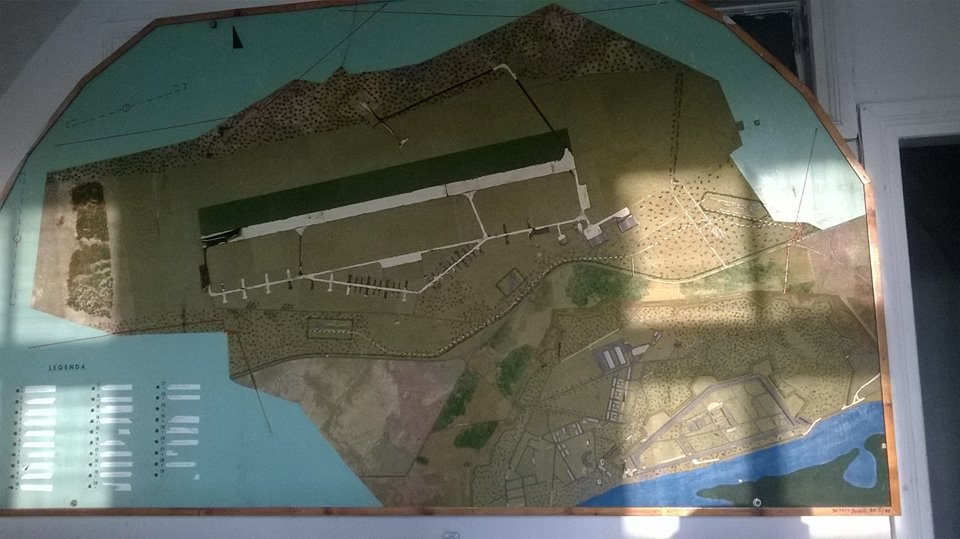 Cmentarz
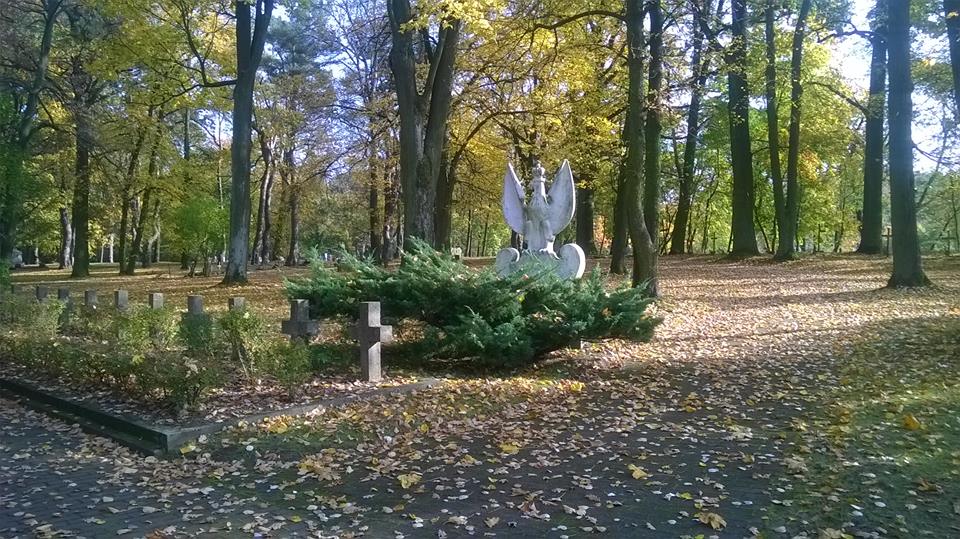 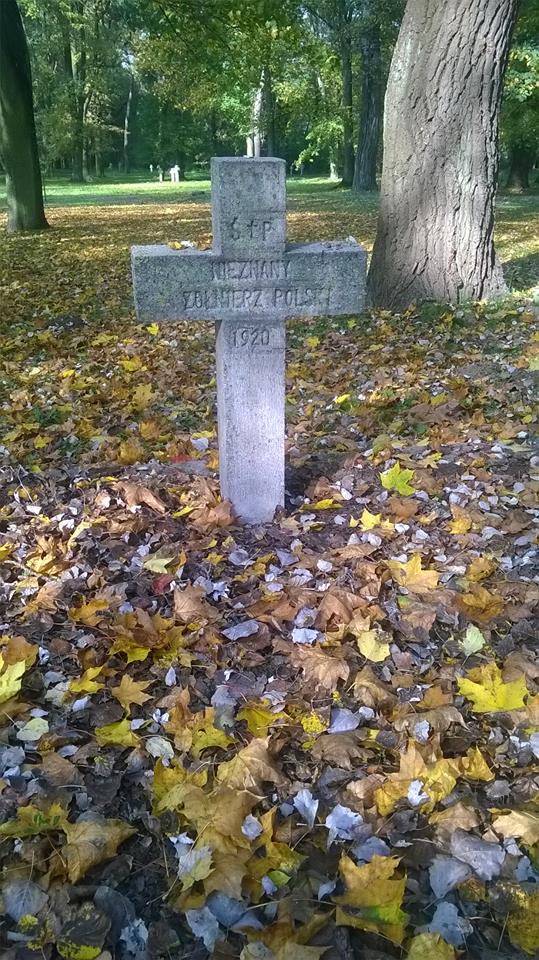 Krzyż upamiętniający śmierć jednego z Polskich żołnierzy broniących Twierdzy Modlin
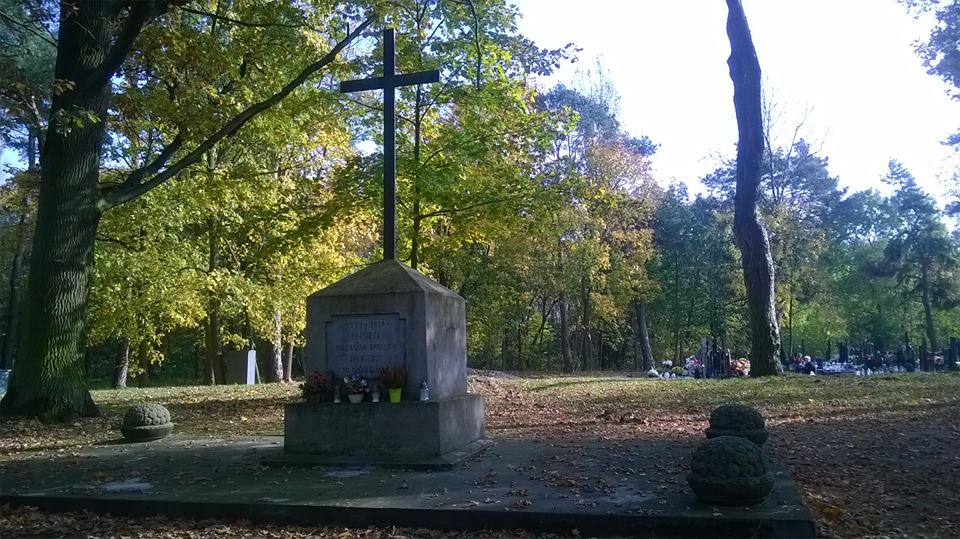 Niemiecka płyta poświęcona ku pamięci poległych żołnierzy
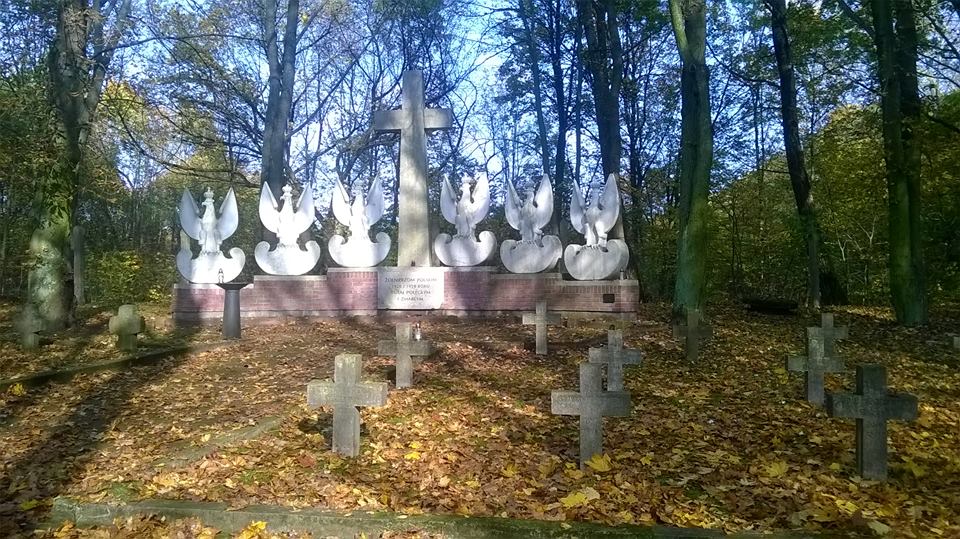 Pomnik poświęcony obrońcom Twierdzy
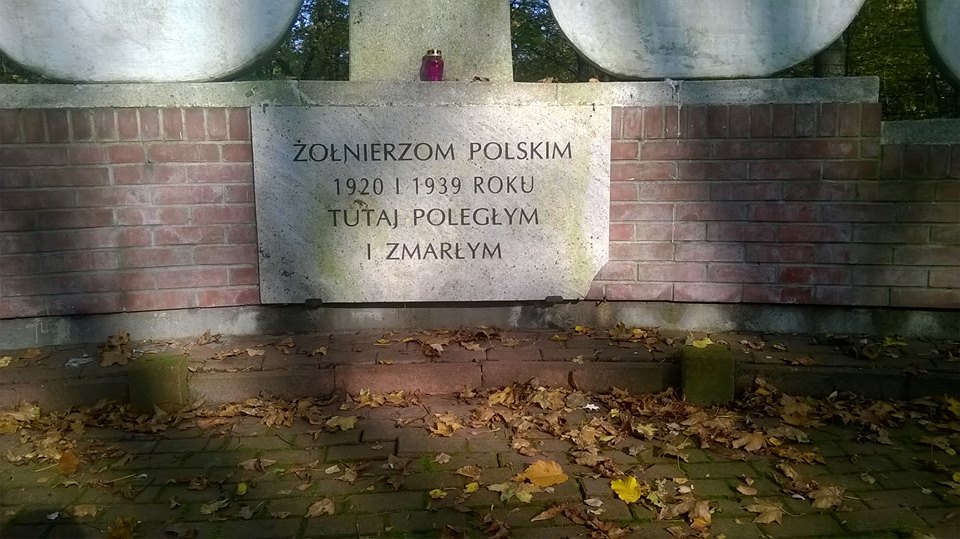 Twierdzę
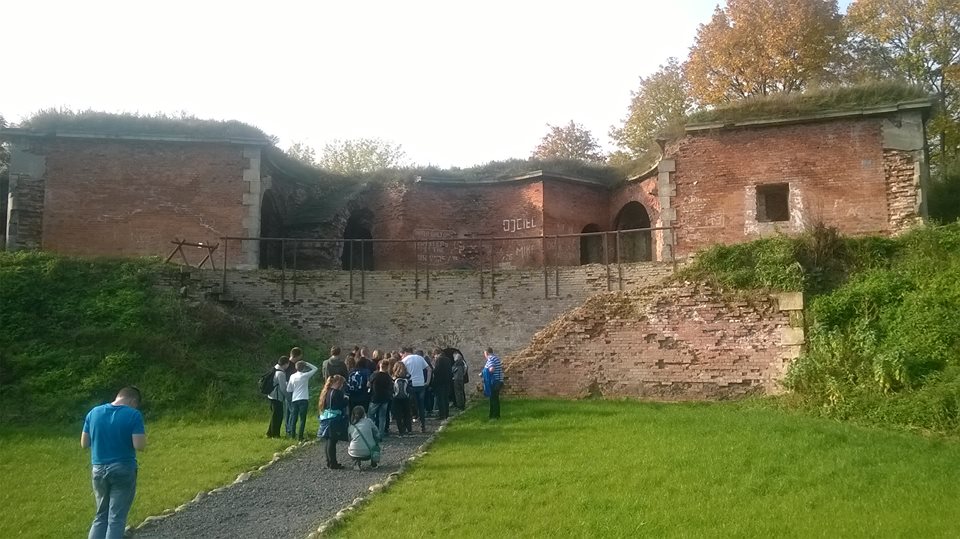 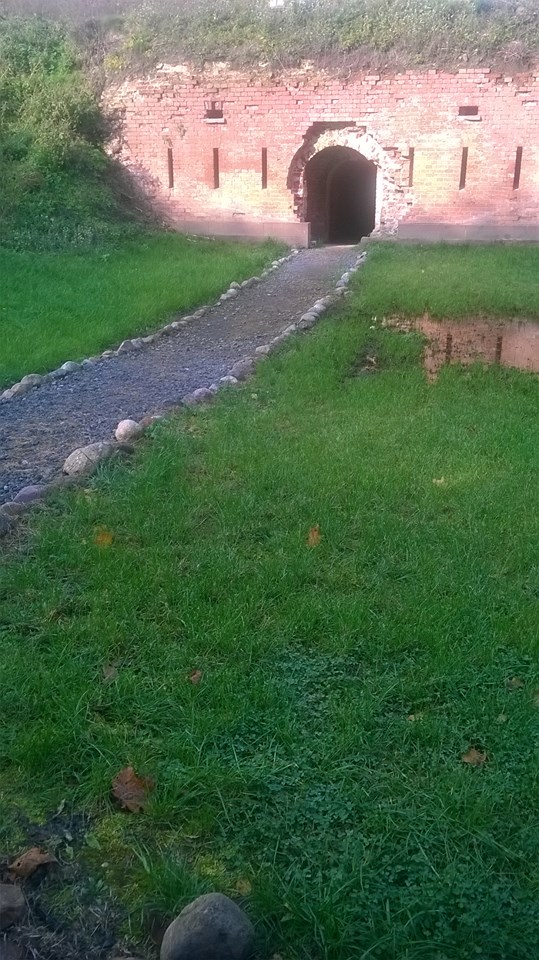 Na terenie twierdzy zostaliśmy zapoznani także z podziemnymi tunelami, różnymi sposobami przechytrzenia wroga oraz historią z okresu świetności twierdzy
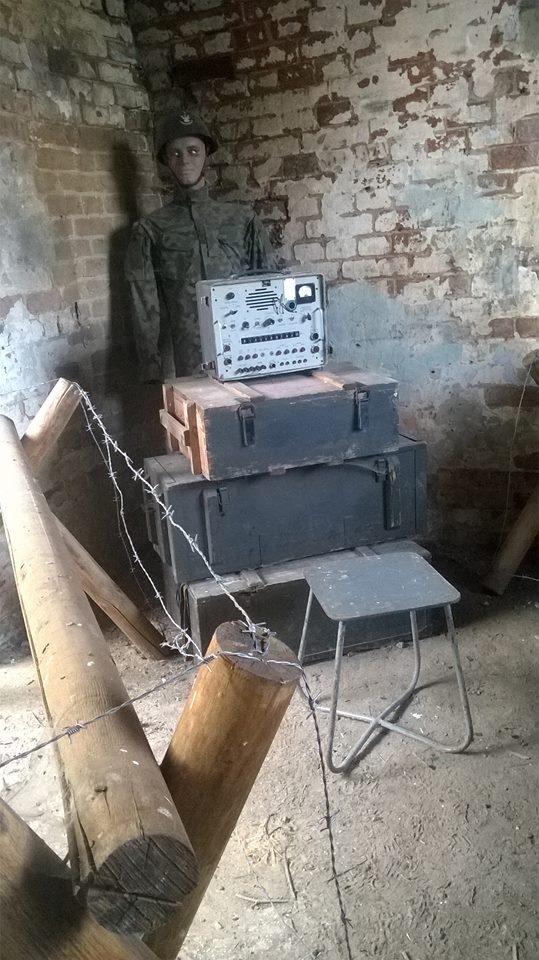 Przy manekinie żołnierza poznaliśmy wiele ciekawych sposobów na zaskoczenie wroga.
Kolejnym punktem wycieczki okazała się wystawa wojennych pojazdów i środków komunikacji.
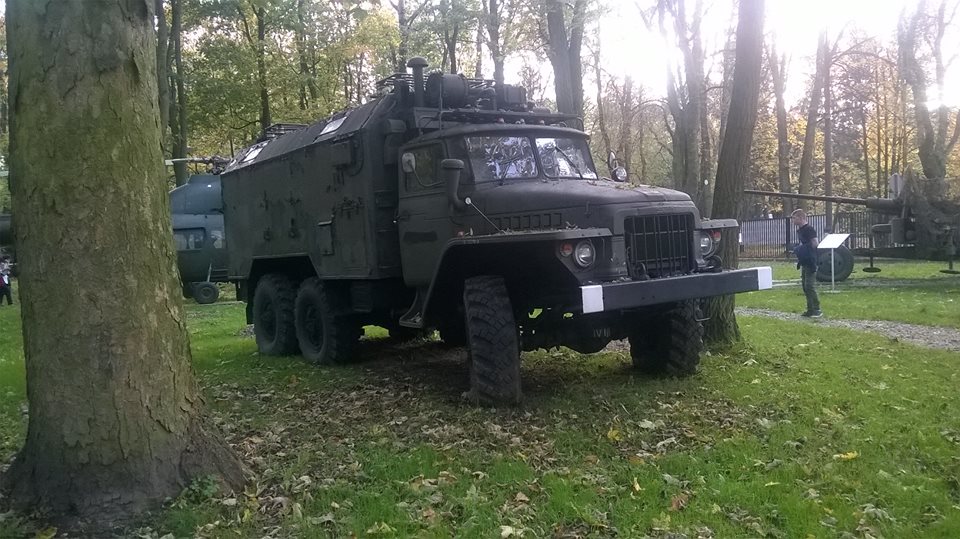 Samolot, który mógłby latać do dziś
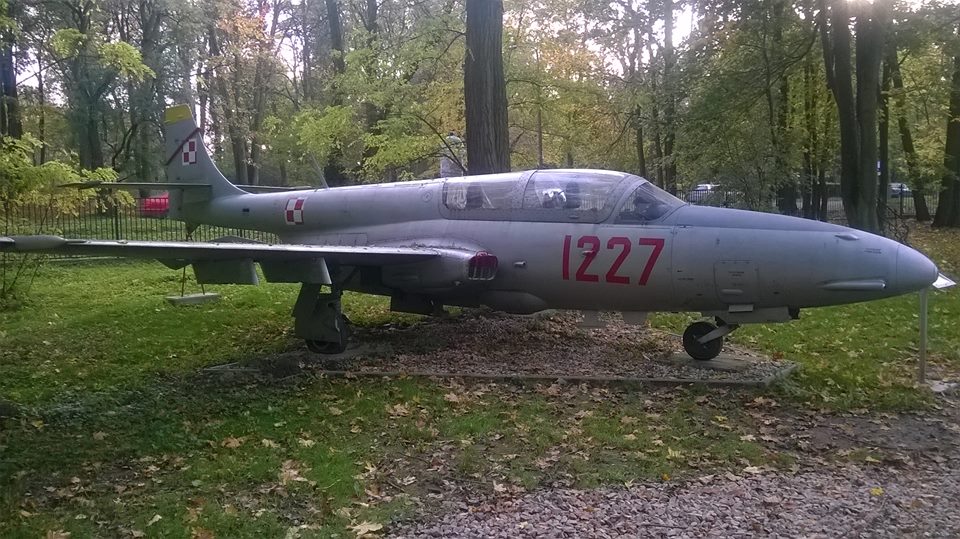 Ostatnim miejscem, którego poznaliśmy historię była wieża z widokiem na dopływ rzeki Narew do Wisły
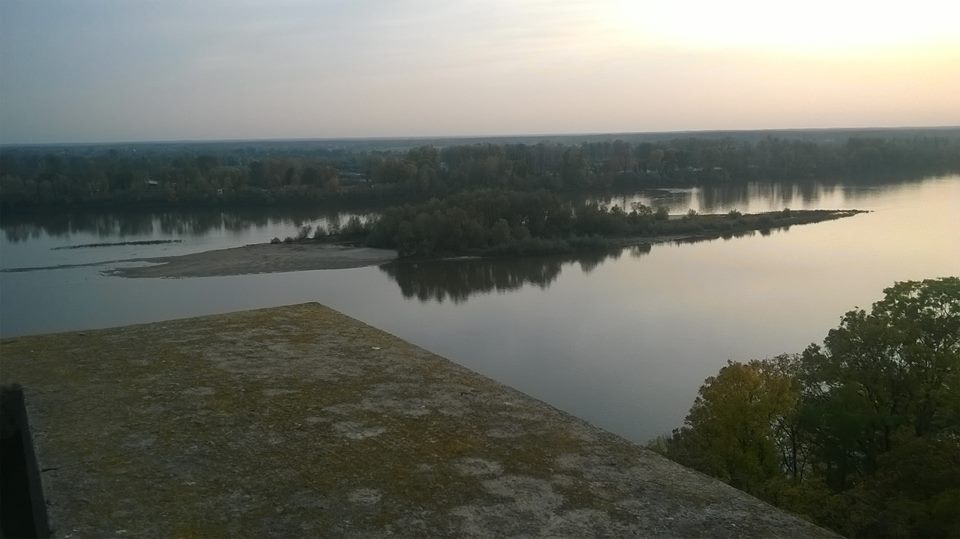 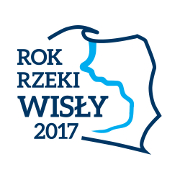 Prezentacje wykonały:
Agnieszka JędrzejczakPatrycja Małolepsza